Поворинский муниципальный район
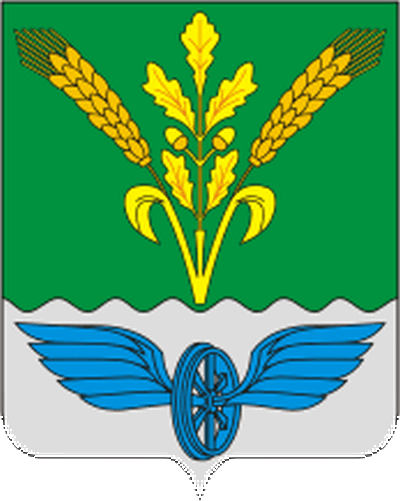 Инвестиционное предложение  «Пляж, находящийся в собственности муниципального образования Рождественского сельского поселения Поворинского муниципального района Воронежской области»
Поворинский муниципальный район
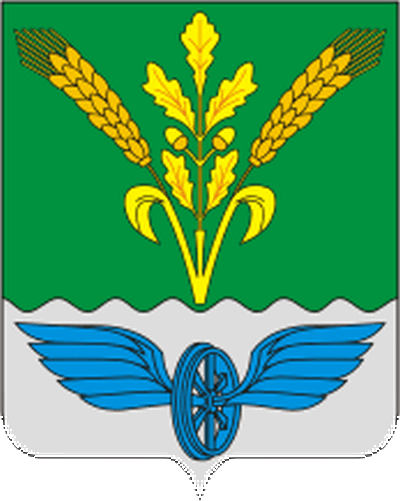 «Пляж, находящийся в собственности муниципального образования – Рождественского сельского поселения Поворинского муниципального района Воронежской области»
Концендент – администрация Рождественского сельского поселения Поворинского муниципального района Воронежской области
Цель проекта: создание условий для полноценного и безопасного отдыха на р. Хопер.
Задачи проекта: создание универсальной пляжной зоны для всех категорий населения, в том числе для маломобильных групп населения, оздоровление населения, обеспечение досуга населения, повышение экологической безопасности р. Хопер, создание новых рабочих мест, развитие туризма на территории Поворинского муниципального района.
Объем инвестиций  в 2025 году – 5,0 млн. руб., в 2026г. – 15,0 млн.
Финансирование: полностью за счет концессионера, бюджетных средств не предусмотрено
Финансовая эффективность – 104,0 млн. руб.
Поворинский муниципальный район
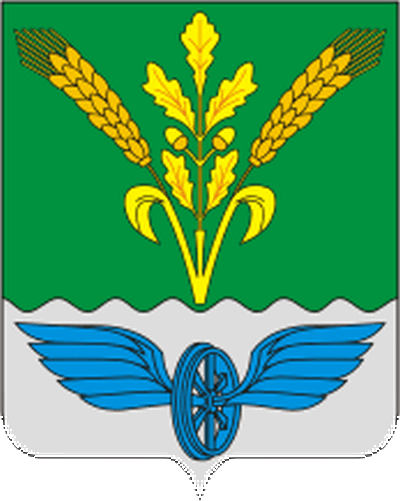 Проектом предусмотрено:
 Обустройство пляжа;
 Очистка акватории реки;
 Установка точки общественного питания;
 Открытие лодочной станции;
 Строительство кемпинга;
 Открытие проката коньков  и лыж в зимнее время.
Срок реализации соглашения – 14 лет
Срок проектирования – 6 месяцев
Срок модернизации объекта – 2 года
Срок эксплуатации и технического обслуживания объекта частным концессионером  2024-2037 гг.
В результате:
 выручка  составит – 130,0  млн. руб.;
 налоговые доходы – 40,0 млн. руб.;
 финансовая эффективность проекта – 104,0 млн. руб.